Приведём в порядок свою планету
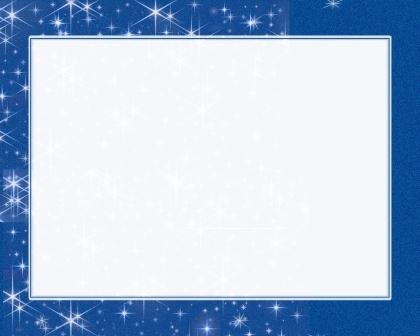 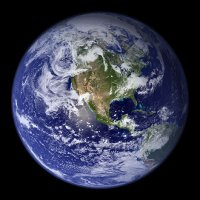 (размышления маленькой девочки)
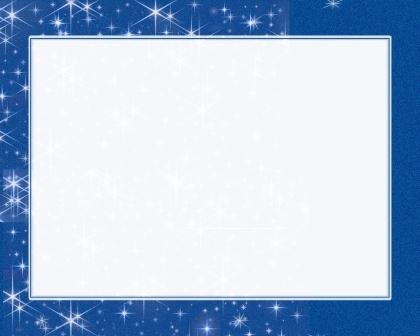 Я – Арина, мне 10 лет
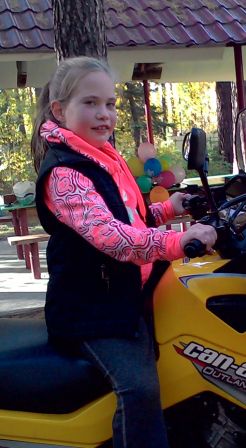 Я люблю гулять, дышать свежим воздухом и бегать по чистым улицам, мне нравится жить в красивом городе. А красота – это чистота парков, улиц, дворов.
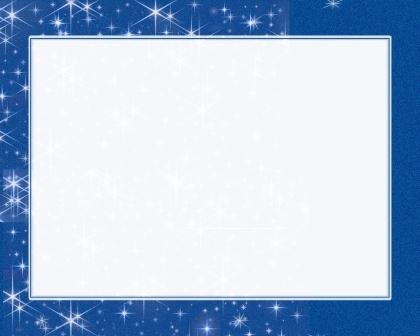 Это мой город Курган,
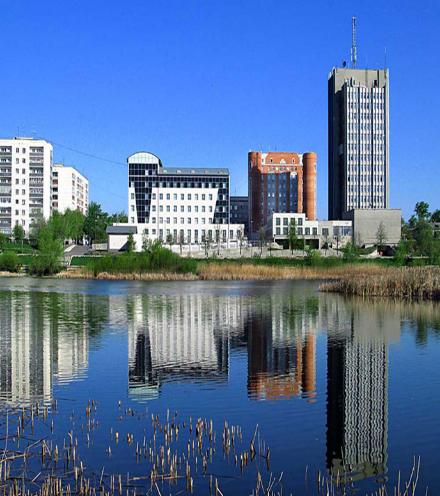 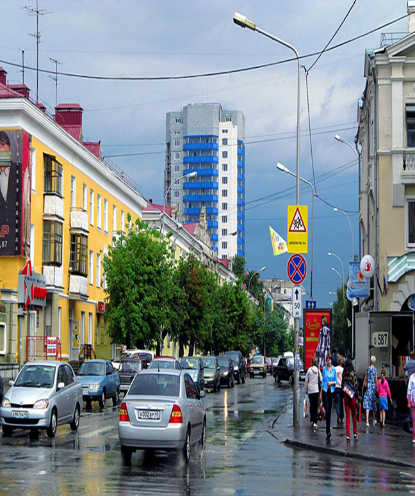 красивый и современный,
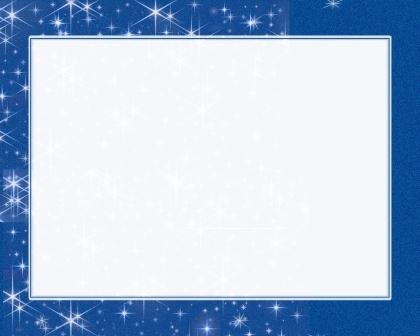 уютный и родной,
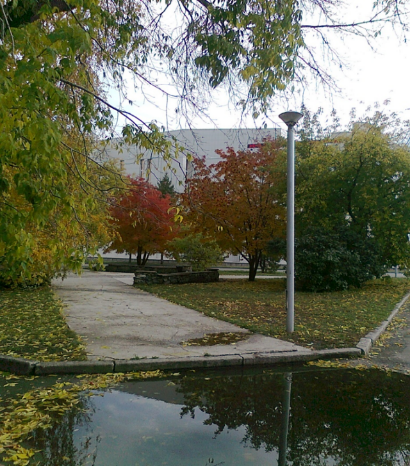 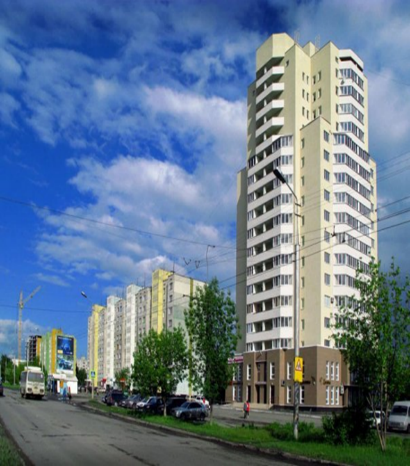 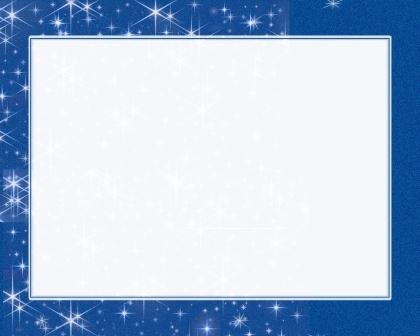 загадочный и знаменитый
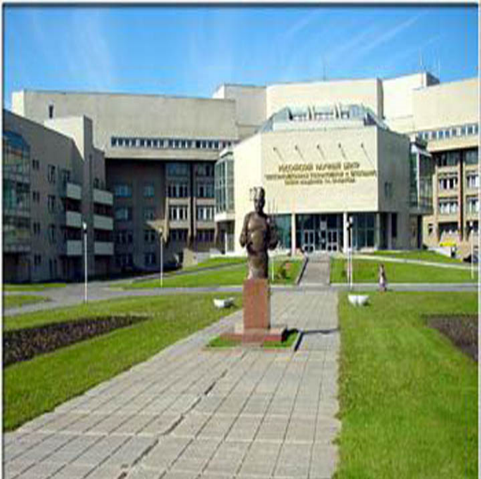 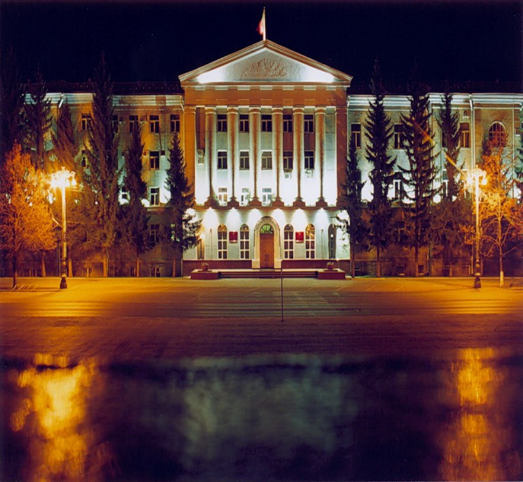 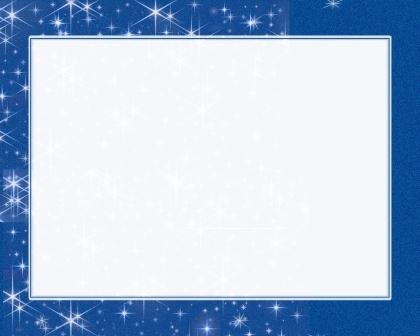 Но и это мой город…
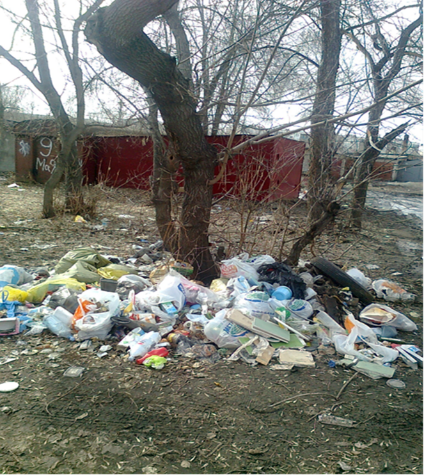 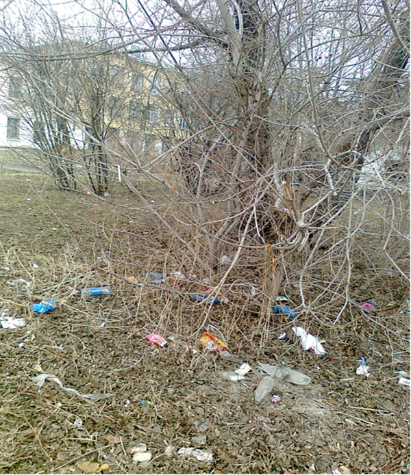 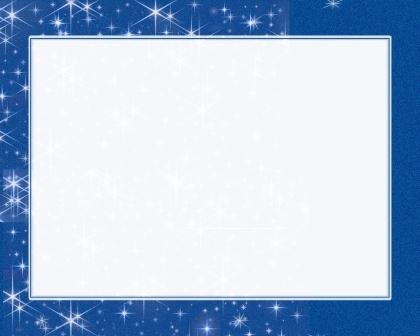 Я не могу изменить этого
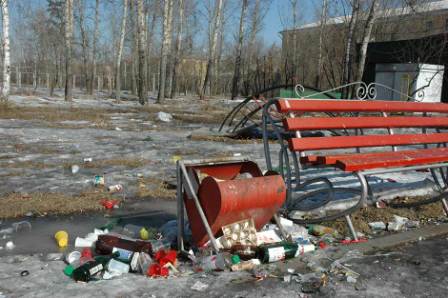 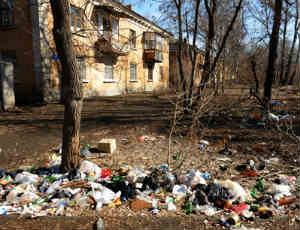 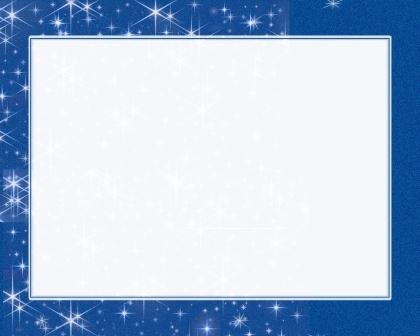 Я не могу повлиять на этих людей
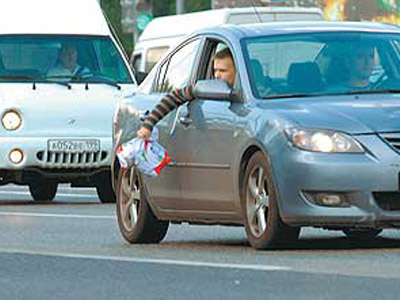 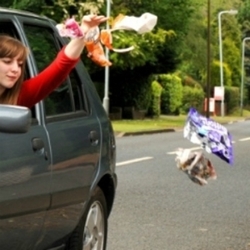 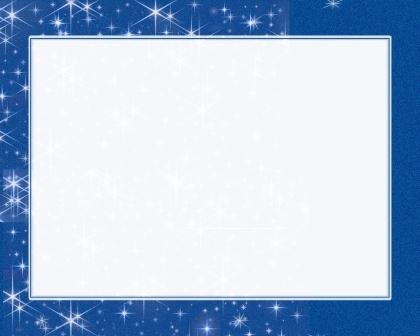 И здесь я бессильна
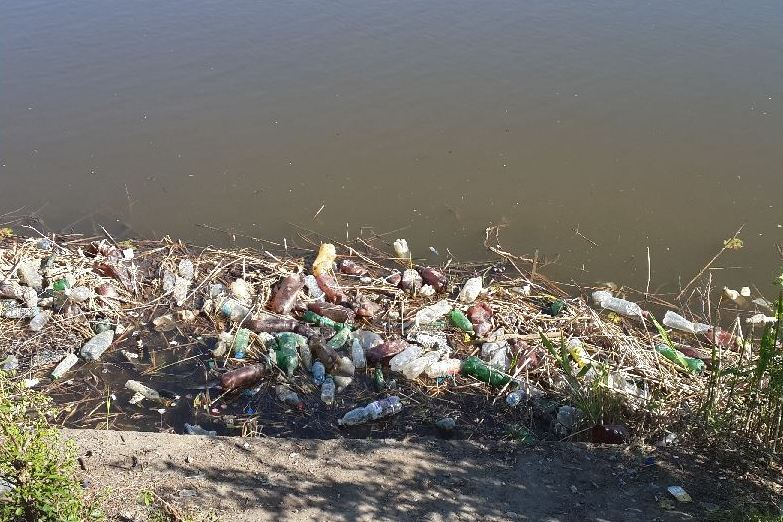 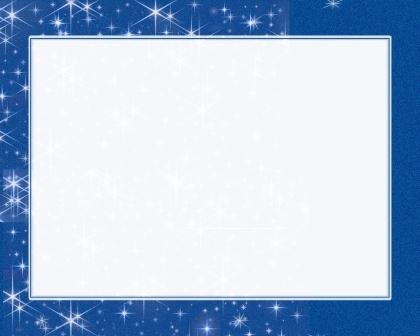 Маленькому принцу было легче – его планета была небольшая, и он мог привести её в порядок один.
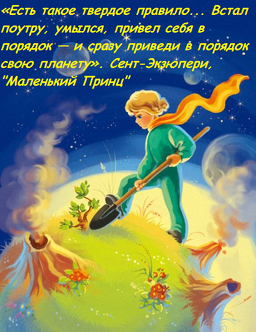 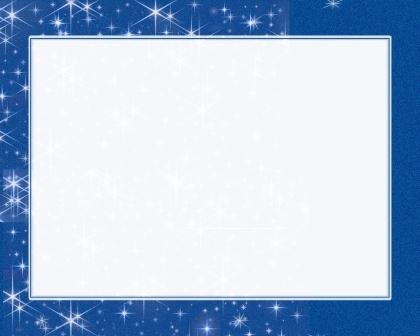 Наша Земля большая, таких городов на ней много, и неужели я ничего не могу изменить?
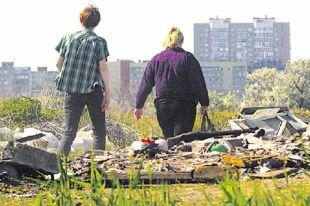 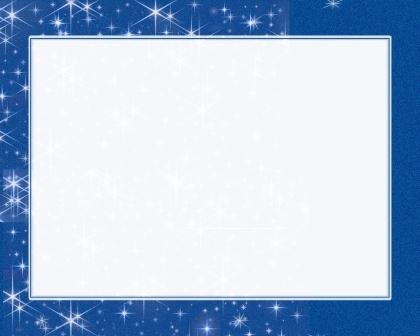 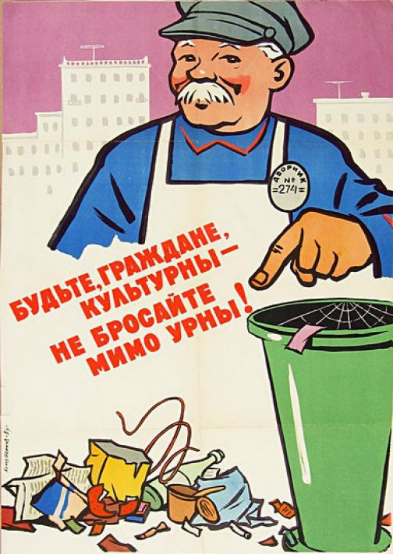 НЕТ, я могуне мусорить на улицах. Если урна переполнена, найду пустую урну или унесу мусор с собой
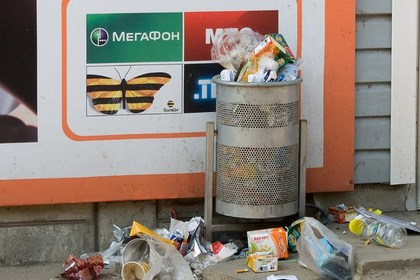 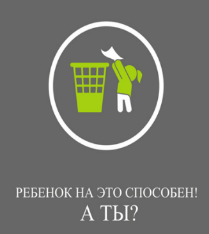 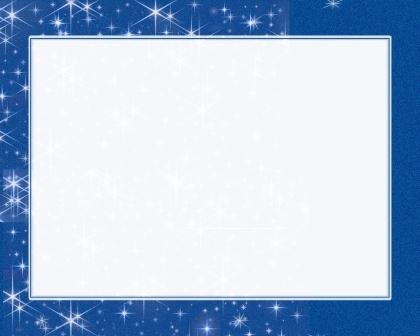 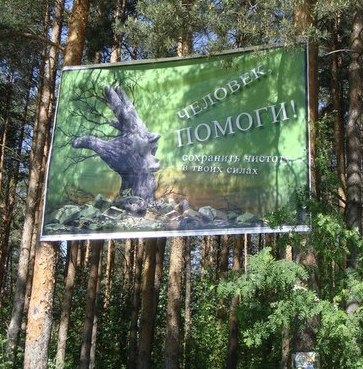 Я могуубирать за собой места отдыха на природе
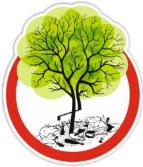 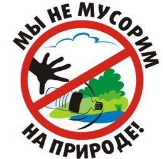 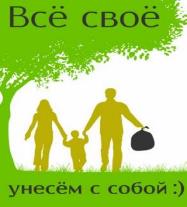 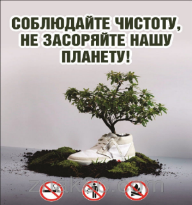 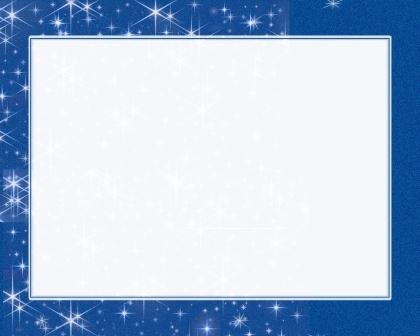 Я могунаучиться давать «вторую жизнь» вещам
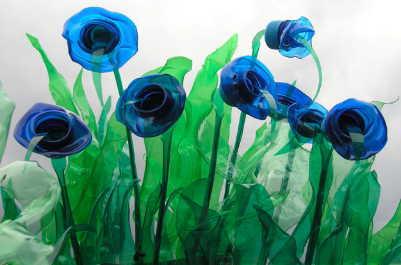 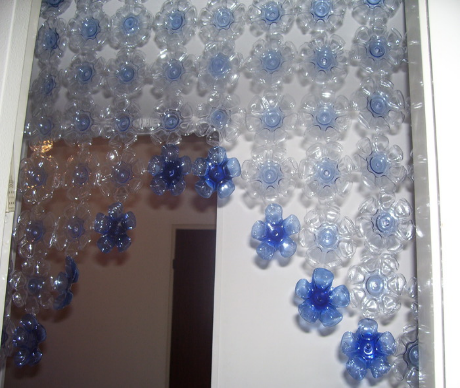 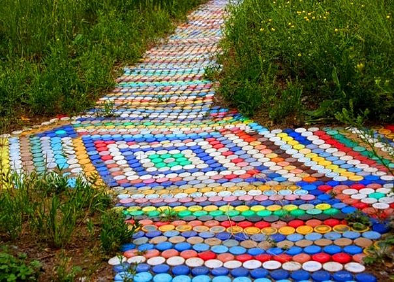 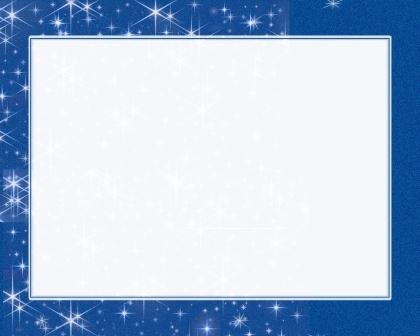 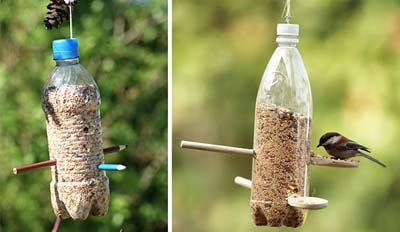 Я могуприводить в порядок и украшать  свой маленький мир около дома
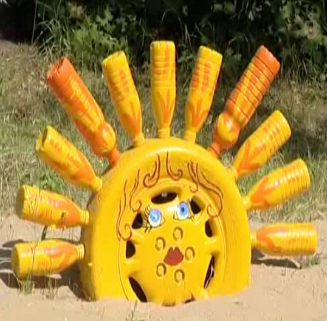 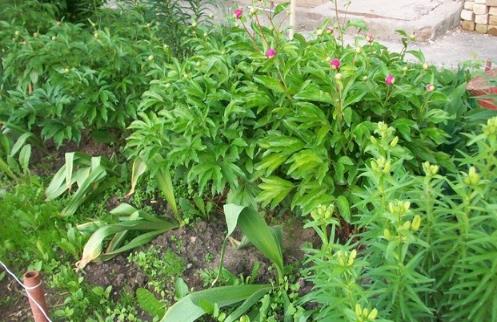 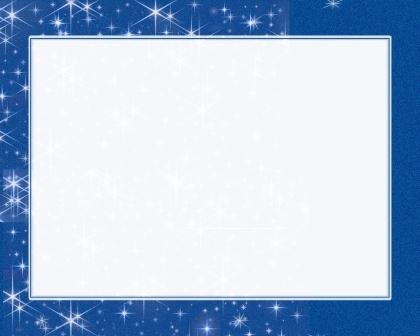 Я хочу сделать мир чище!
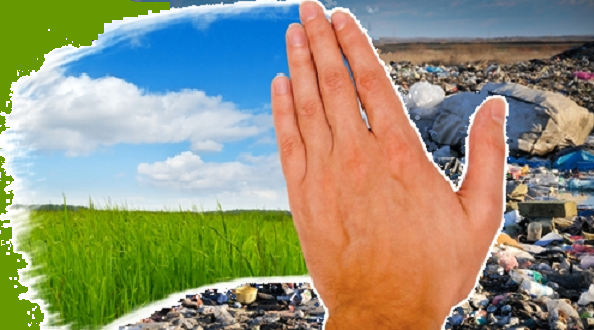 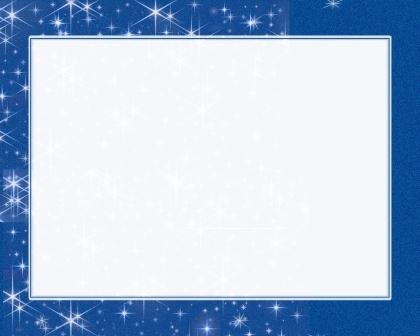 Я верю, что этого хотите и вы!
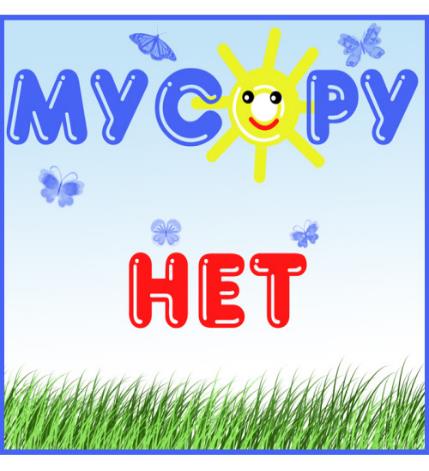 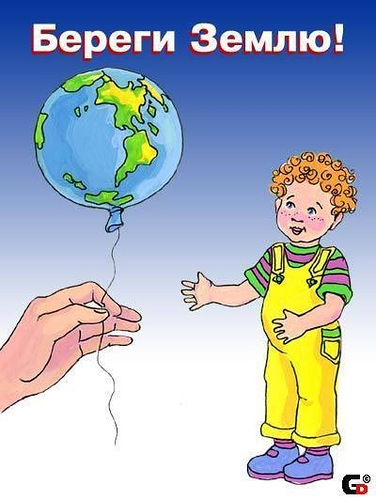 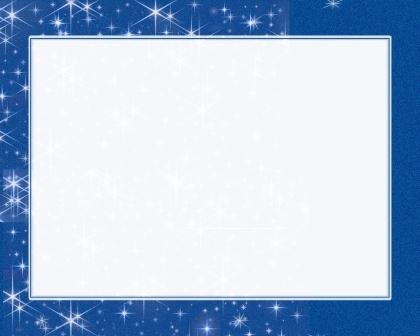 Давайте действовать вместе!
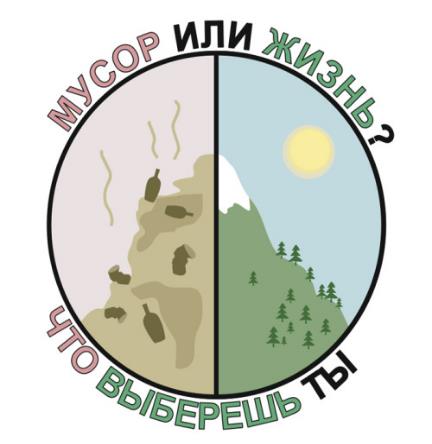 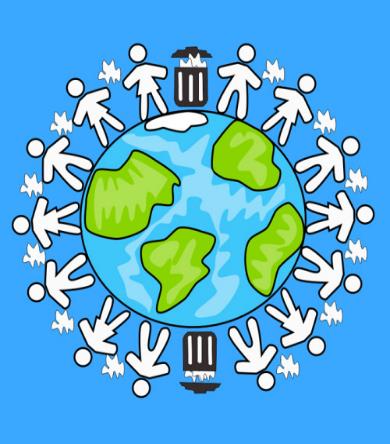 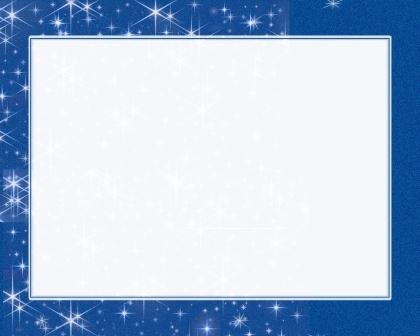 Я мечтаю жить на планете чистоты, доброты и красоты!
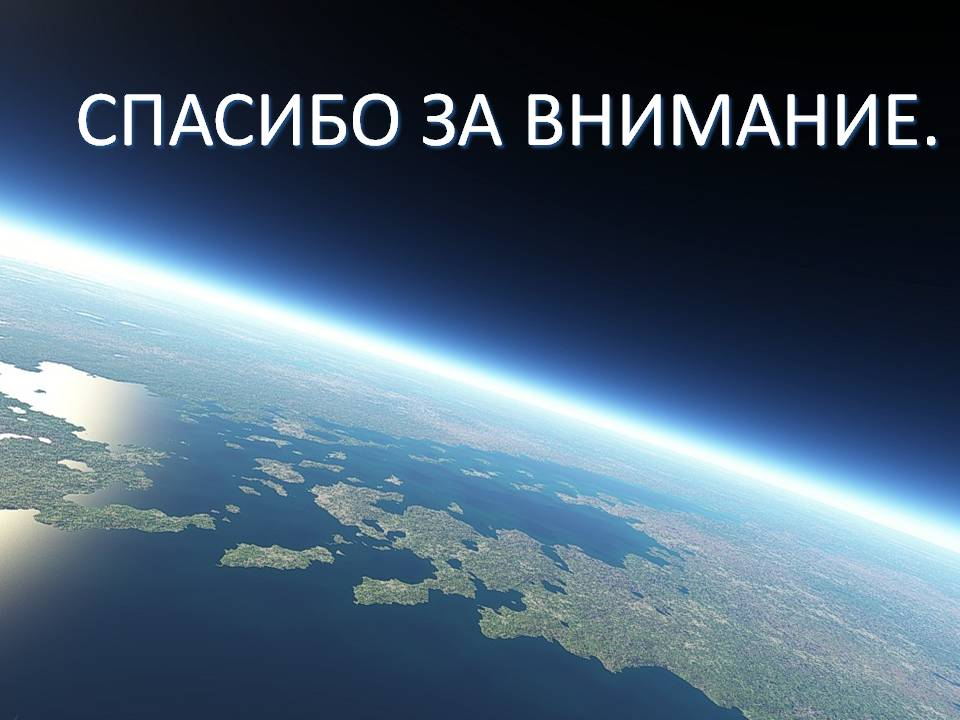